Математика сложна,
Но скажу с почтением –
Математика нужна 
Всем без исключения!
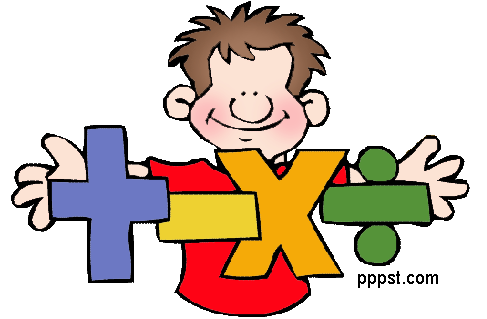 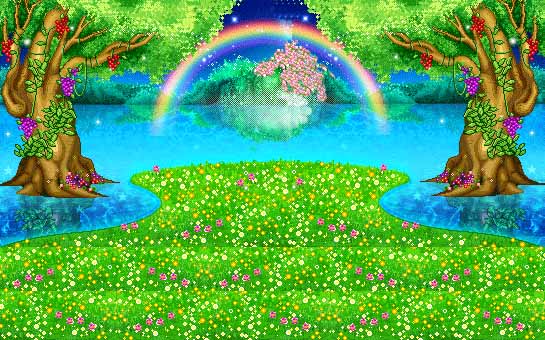 в Тридевятом
В некотором
были
жили
царстве,
государстве
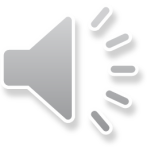 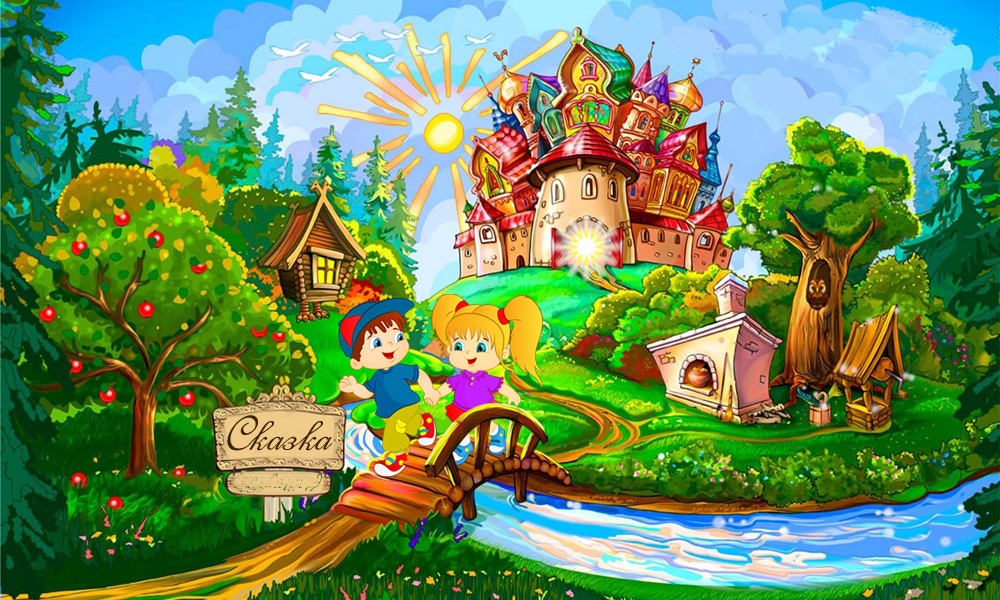 Сложение и вычитание двузначных круглых чисел 
(урок – сказка по математике)
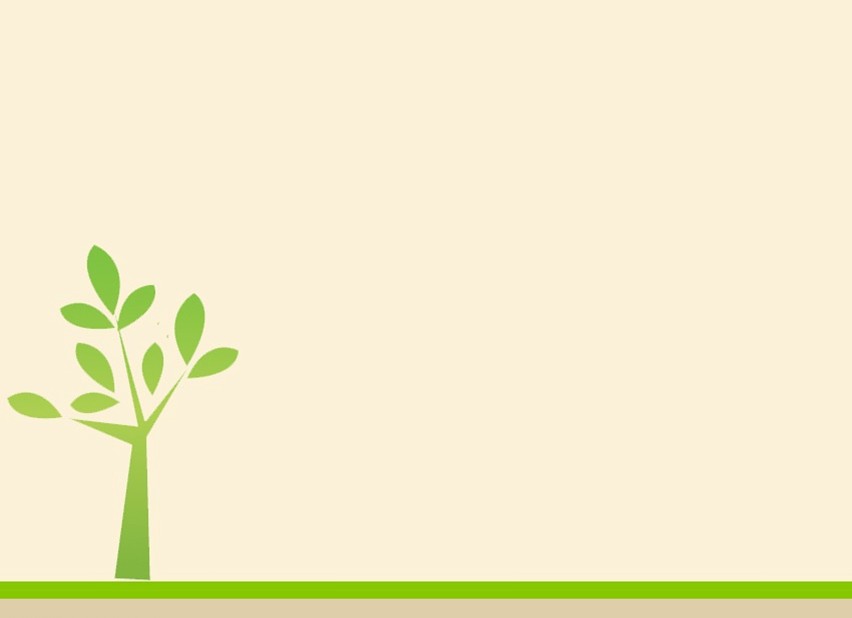 Посмотрите на рисунок. 
     Какая цифра спряталась в орнаменте?
2222222222222222222222
В некотором царстве, в Тридевятом государстве жили-были Иван-Царевич и Василиса Прекрасная. Однажды Василиса исчезла. 
Иван-Царевич потужил, погоревал и отправился на поиски. Но куда идти, где искать? Кто похитил Василису?
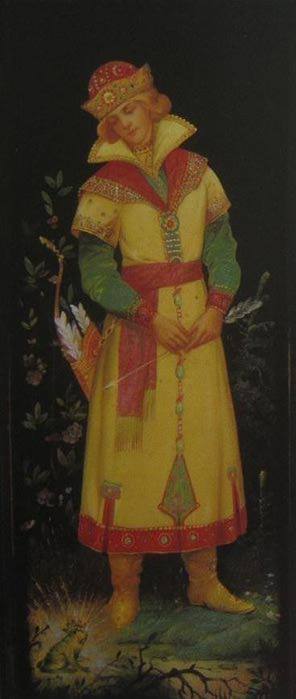 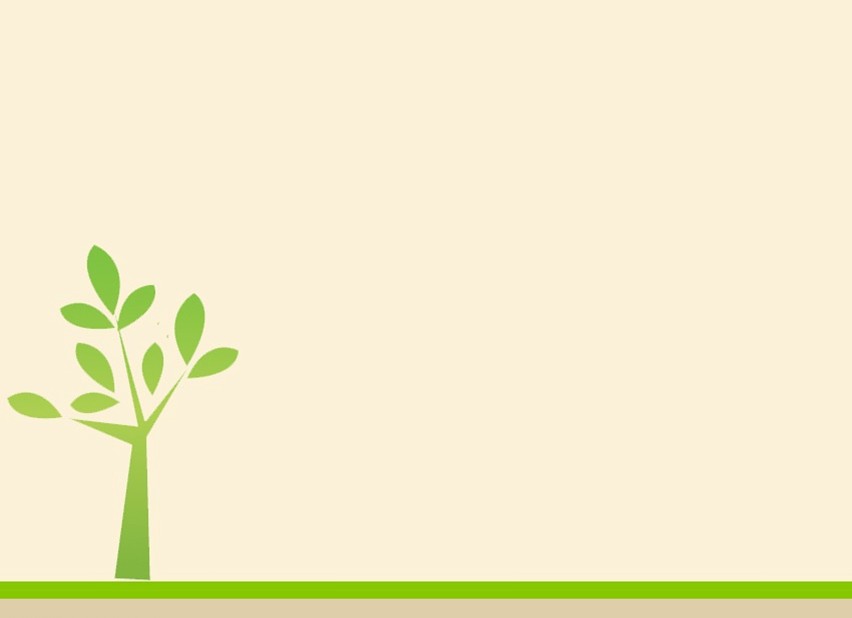 Найдите «лишнее» число; расположите числа в порядке убывания, и узнаешь, кто похитил Василису.
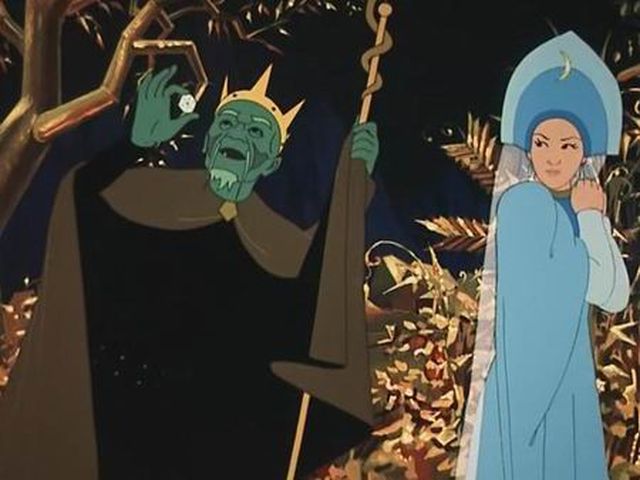 К
О
Щ
Е
Й
35
73
33
40
13
23
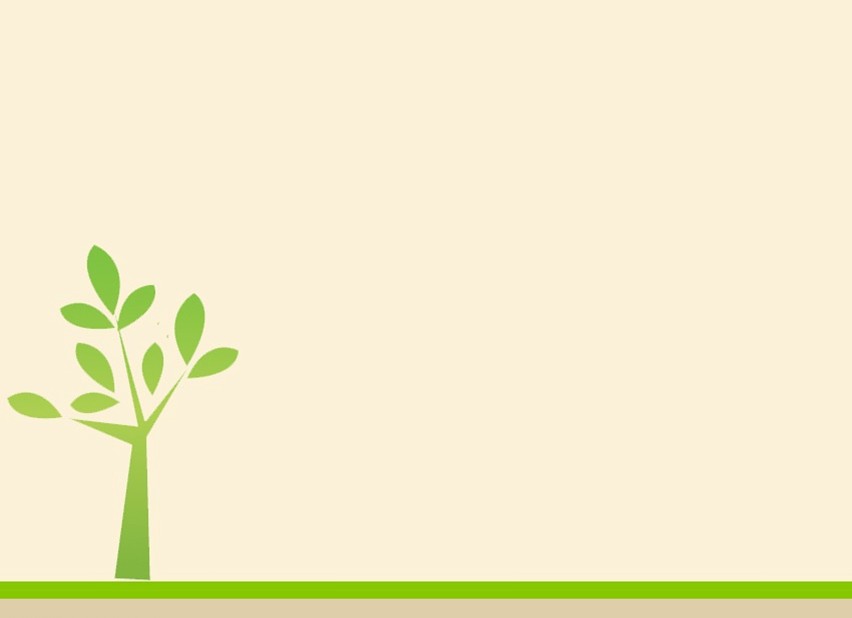 Иван-Царевич отправился в путь. Но его уже поджидает Змей Горыныч, посланный Кощеем. 
Кто сразится со Змеем? Нужно победить все три головы Змея.
60-30=
10+40=
70-40=
30+20=
30-10=
50+30=
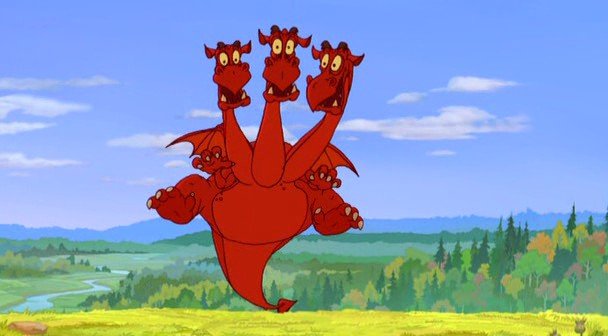 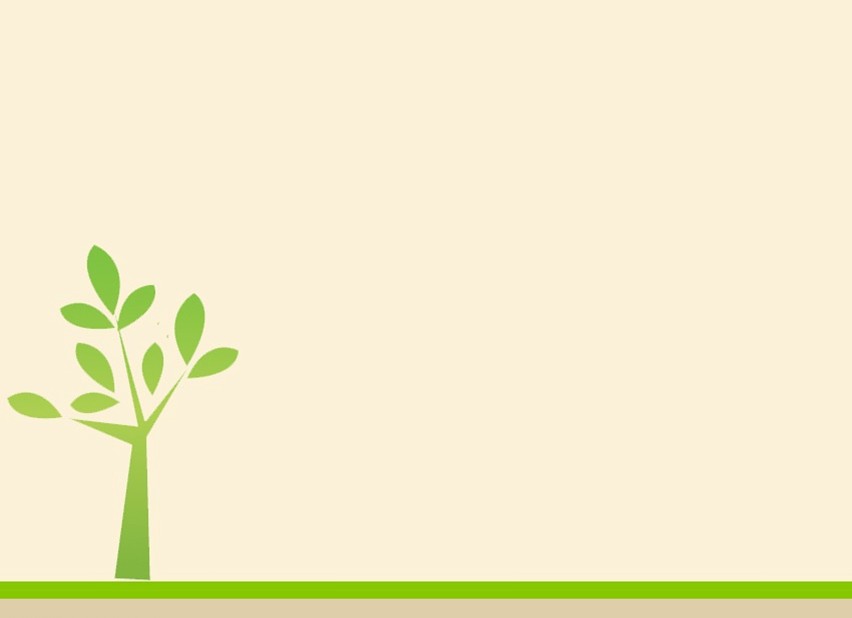 Поведёт Иван-Царевича волшебный клубочек, но до него нужно добраться по цепочке.
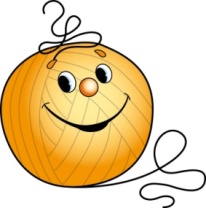 Сосчитайте по цепочке:
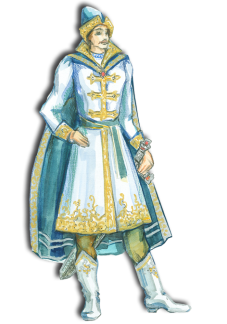 5
25
?
10
20
-10
-15
+15
+5
-30
+20
35
30
10+10
20
9
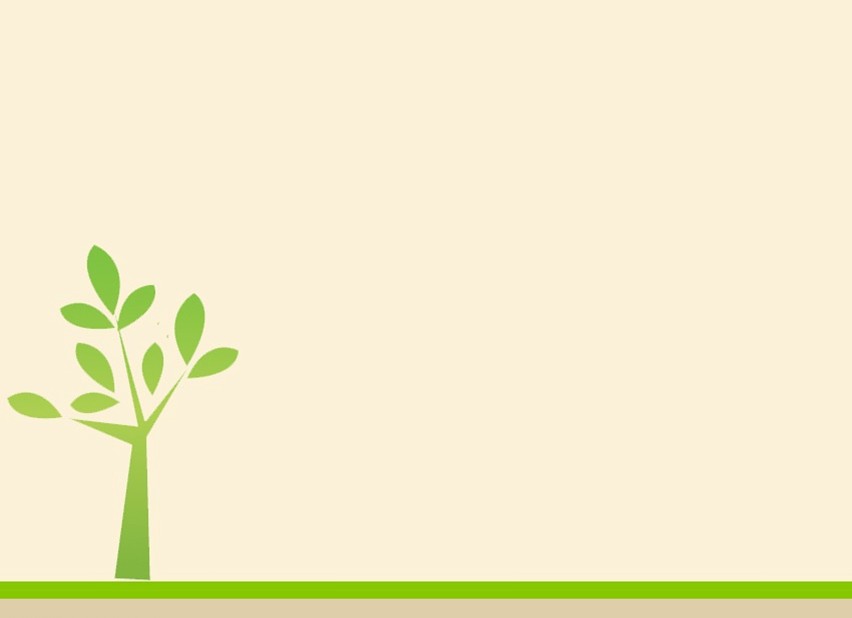 Волшебный клубочек привёл Иван-Царевича на распутье. На придорожном камне надпись: «Верная дорога та, где ответ не самый большой и не самый маленький». По какой дороге идти Ивану?
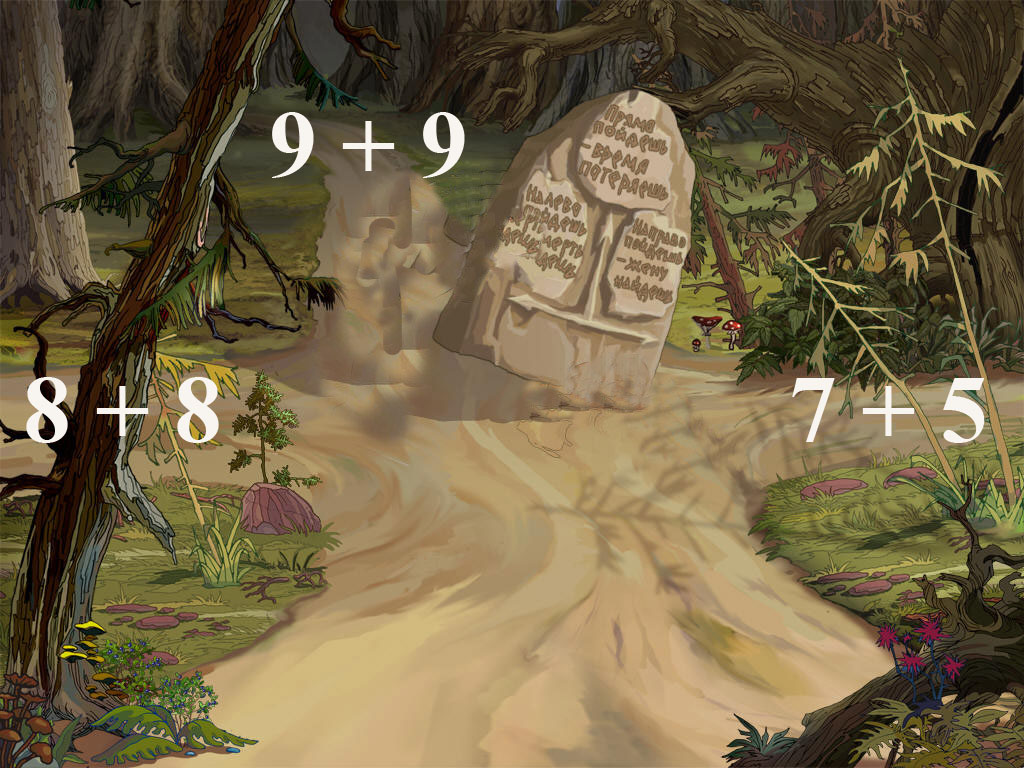 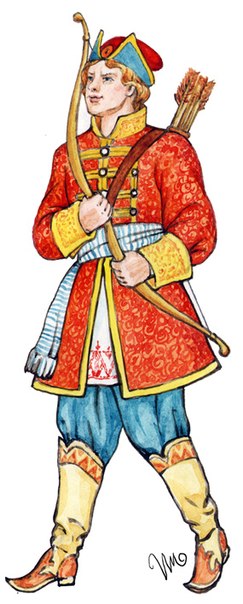 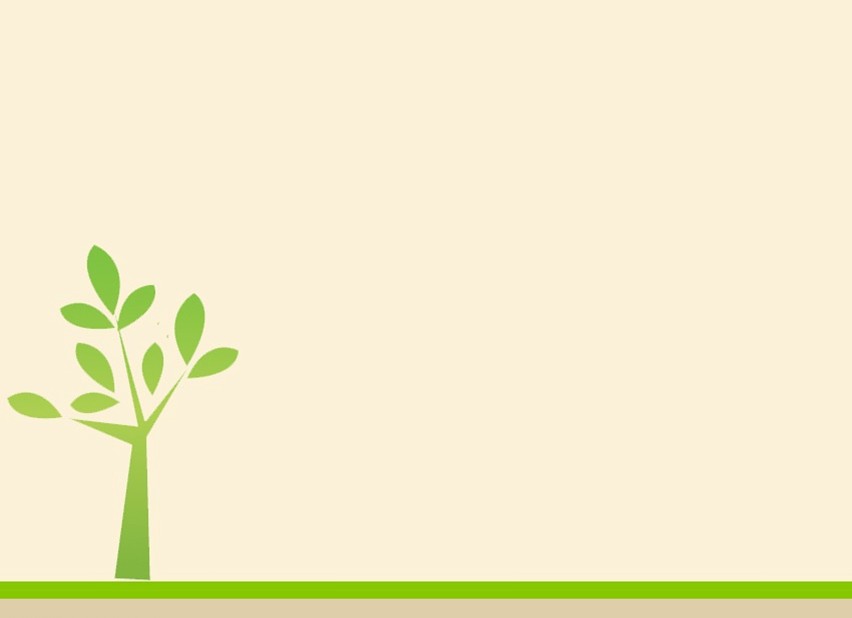 А на дороге числа записаны рядами. Найдите закономерность, продолжите ряды чисел:
20, 17, 14,.., .., ..,..

2, 4, 6, 8, .., ..,..
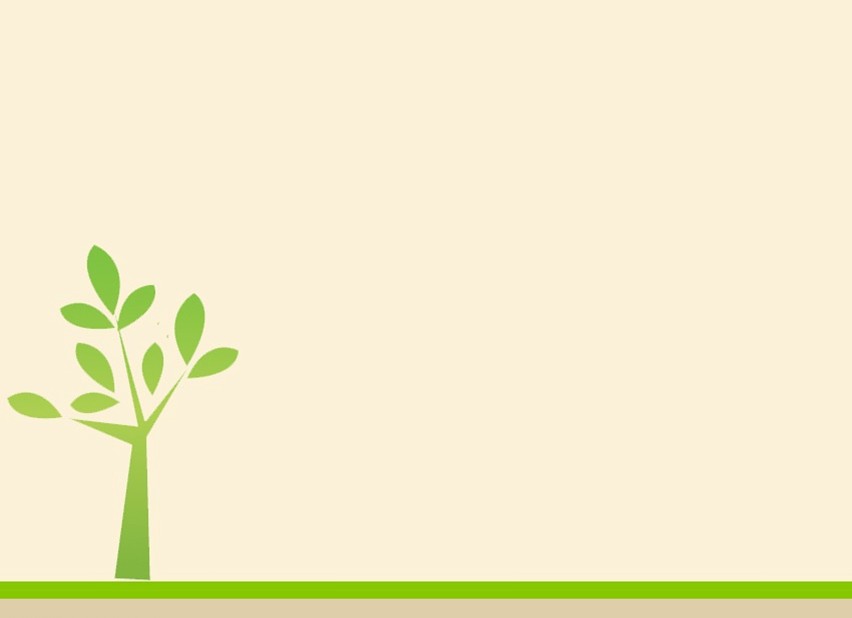 Проверим
20, 17, 14,11, 8, 5,2

2, 4, 6, 8, 10, 12,14
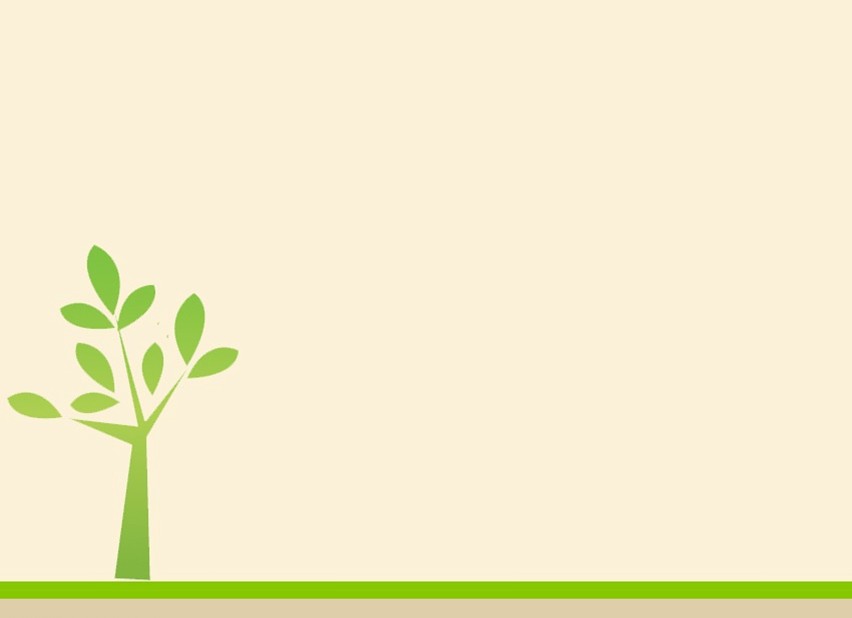 Ребята победили Змея Горыныча. Он охранял сундук, в котором находится меч для Ивана-Царевича. Но сундук непростой, крепко заперт тремя замками. И замки не простые – на каждом пример. 
     Замки откроются, если мы исправим ошибки.
46 = 50
46<50
28 + 1 = 20
29>20
70 > 70
70=70
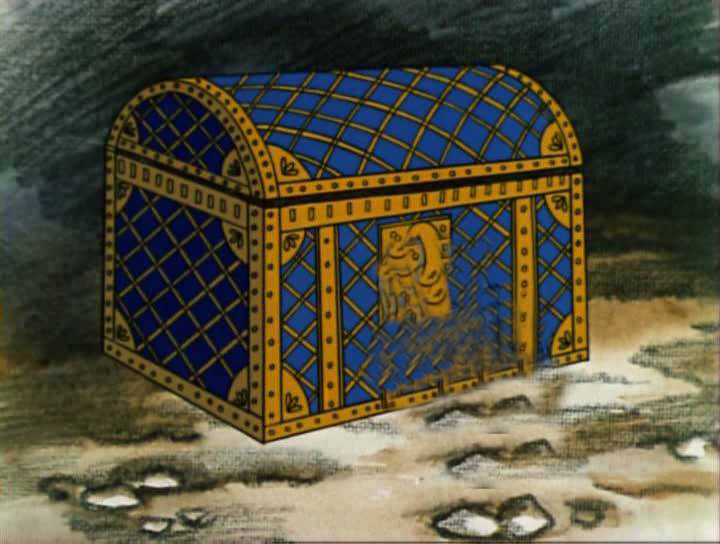 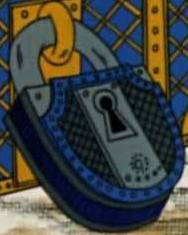 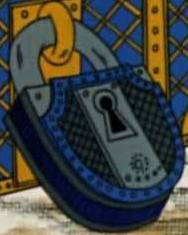 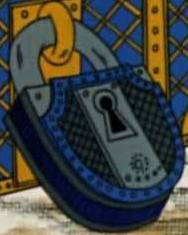 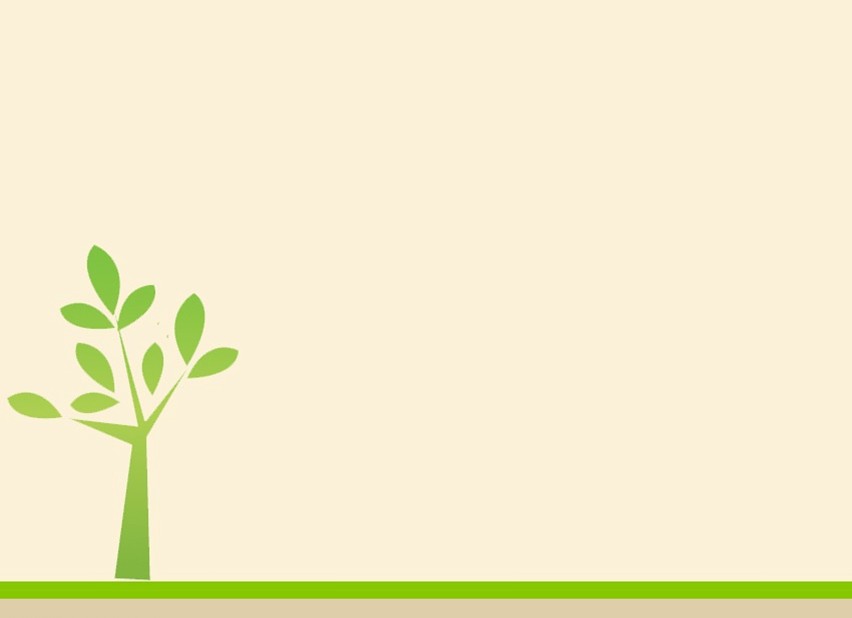 Раз ты смог до меня добраться, выполни мои задания, и Василиса – твоя! Если не выполнишь, голова с плеч! Вот первое задание.
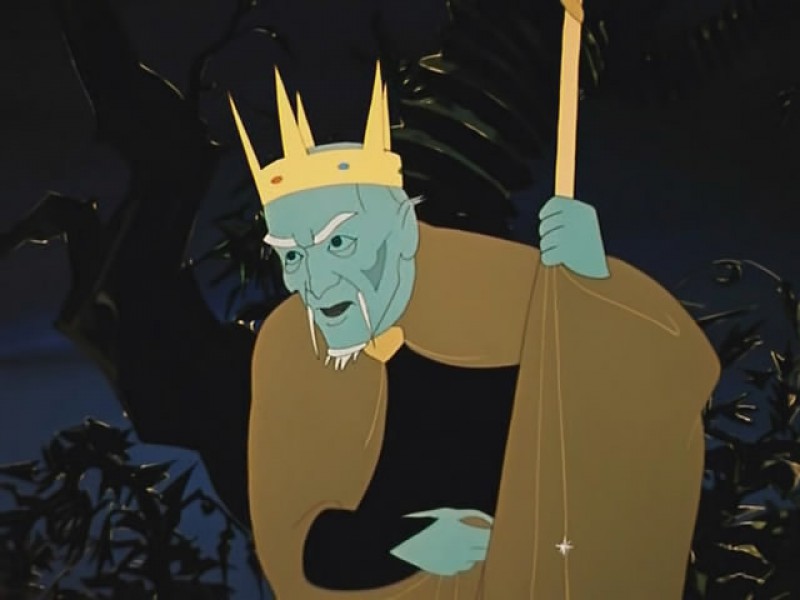 Первое задание
Вставь пропущенные числа.
      
  50 -     = 20         36 -     = 6
       + 10= 40            + 10= 70
  60 -     = 10          40-     =10
30
30
30
60
50
30
15
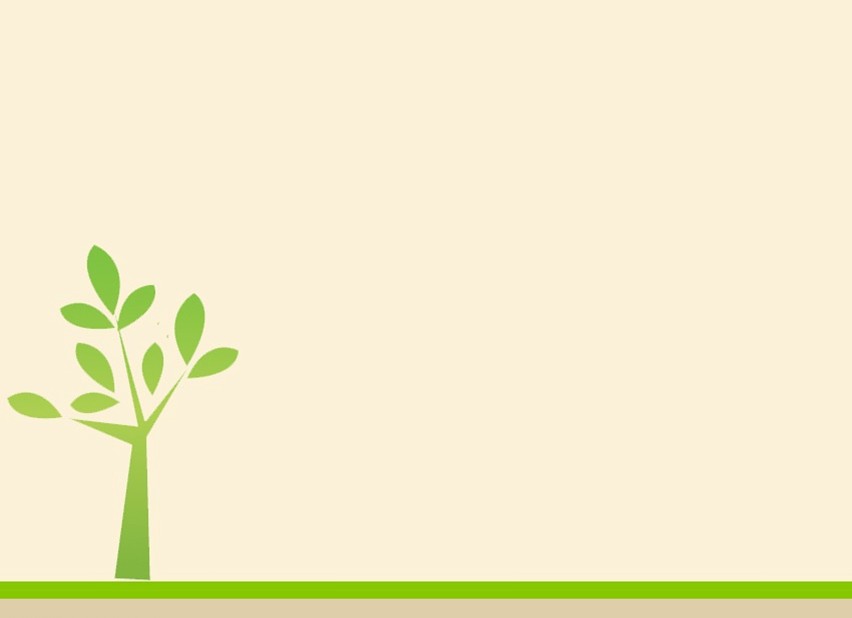 Ну, Иван, забирай Василису. Только сначала догадайся где она. У меня 4 башни. Первая башня пустая. Василиса не в самой высокой башне. Где она?
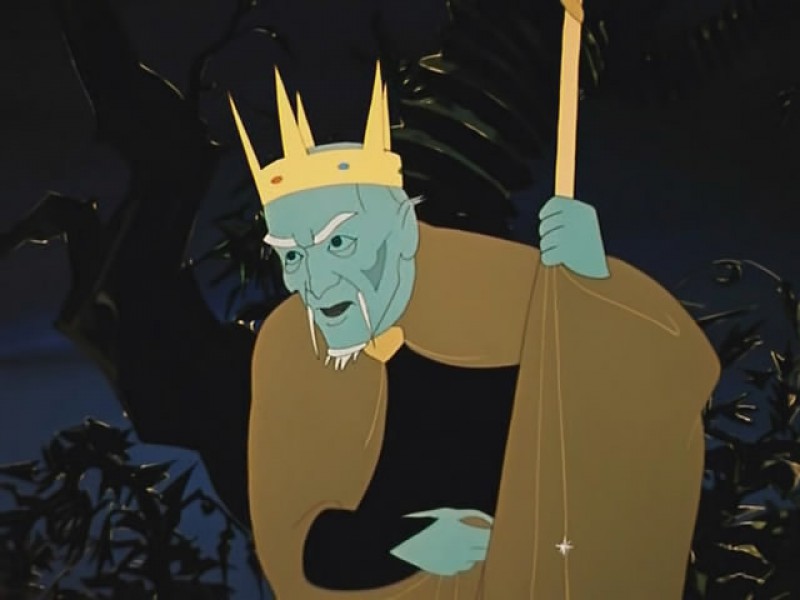 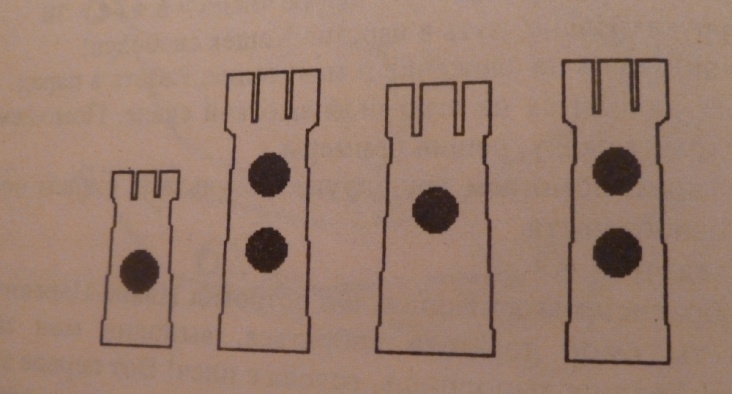 Где Василиса ?
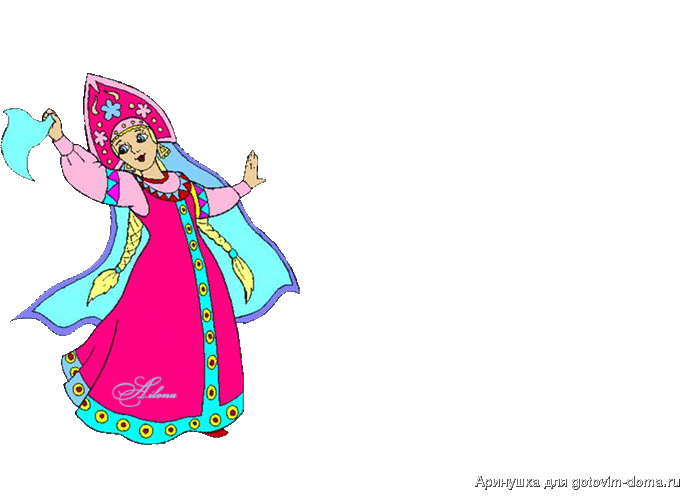 1           2             3            4
17
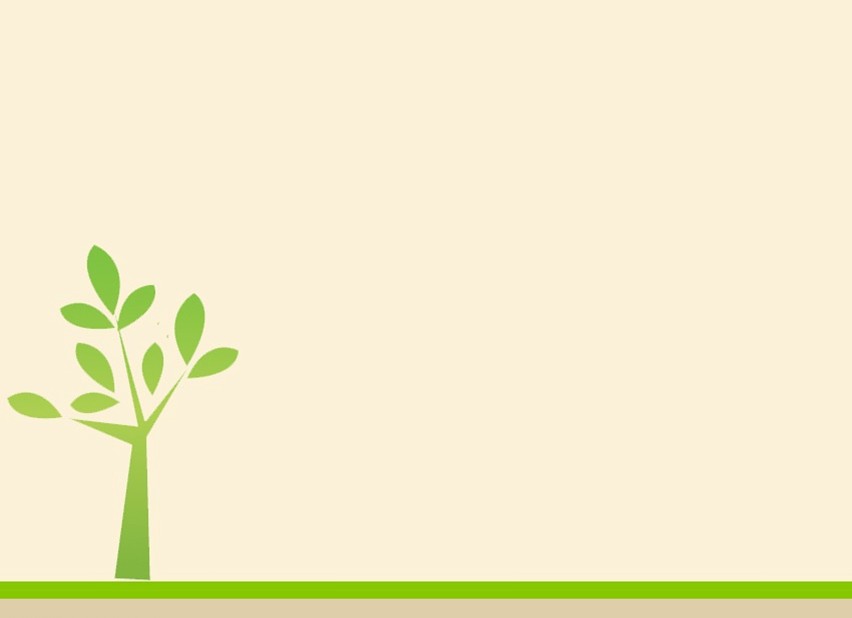 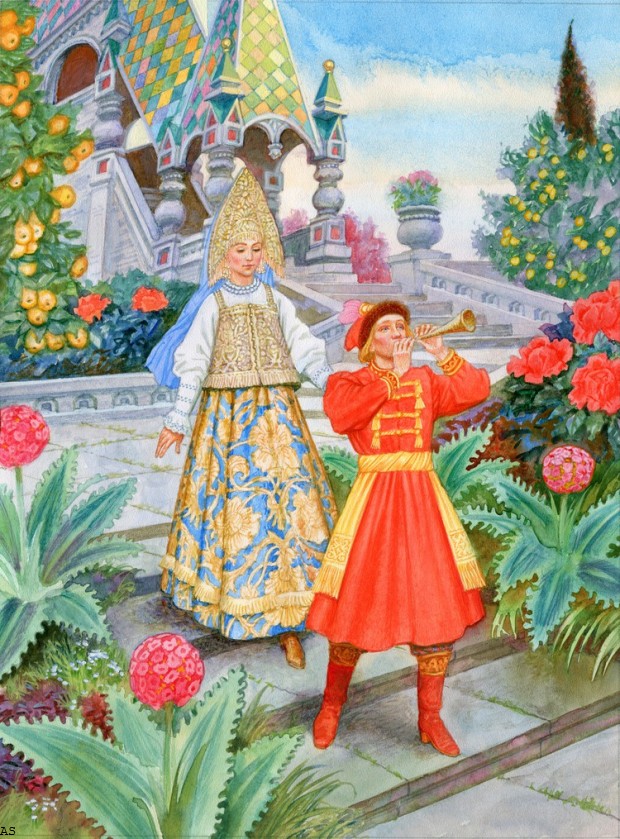 СПАСИБО ЗА ВНИМАНИЕ!